LE MASCULIN ET LE FEMININ
DES ADJECTIFS  ET 
DES NOMS
Elle est comment?
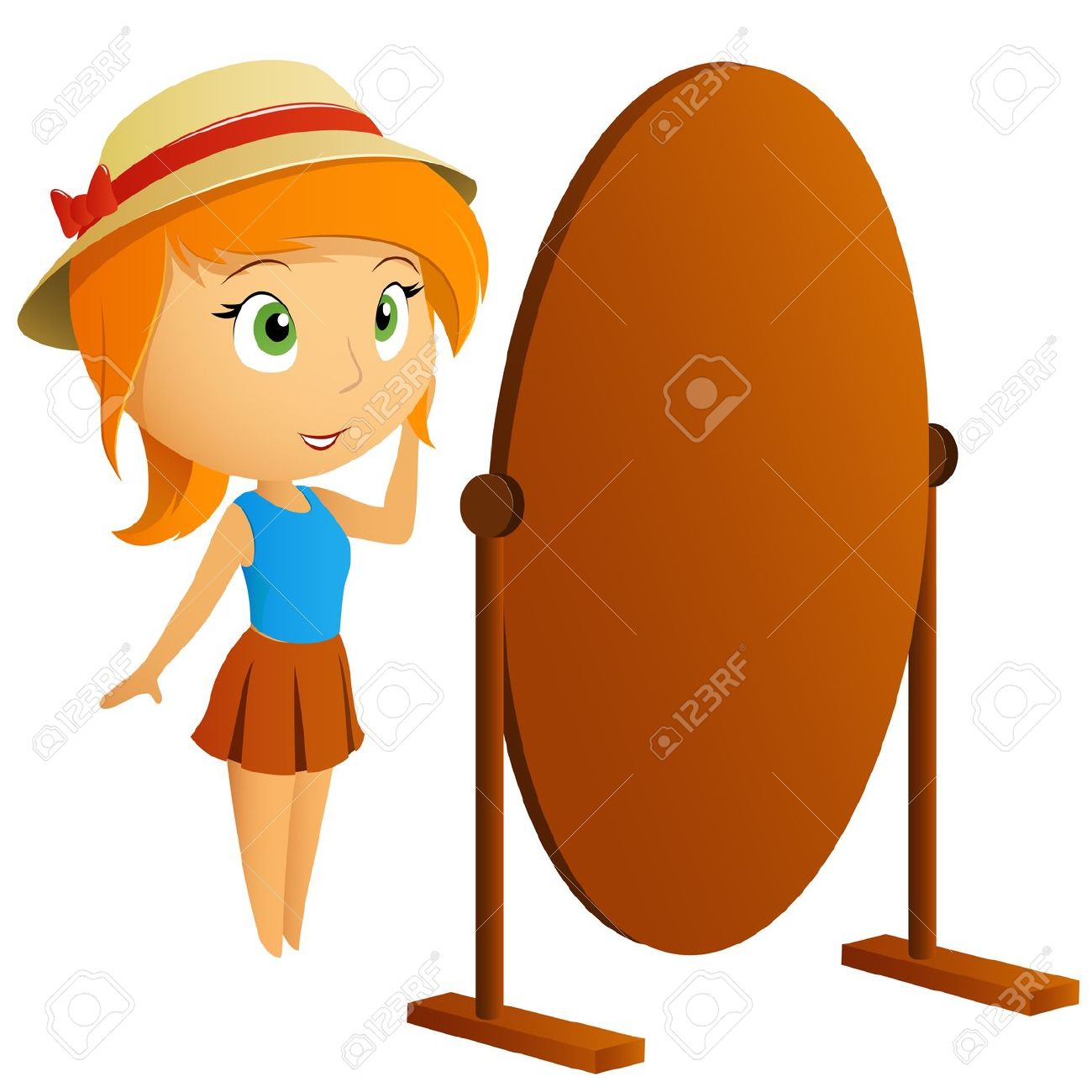 1. Elle est beau et mignon
2. Elle est belle et mignonne
Il est comment?
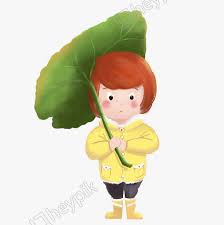 1. Il est petite et mignonne
2. Il est petit et mignon
Elle est comment?
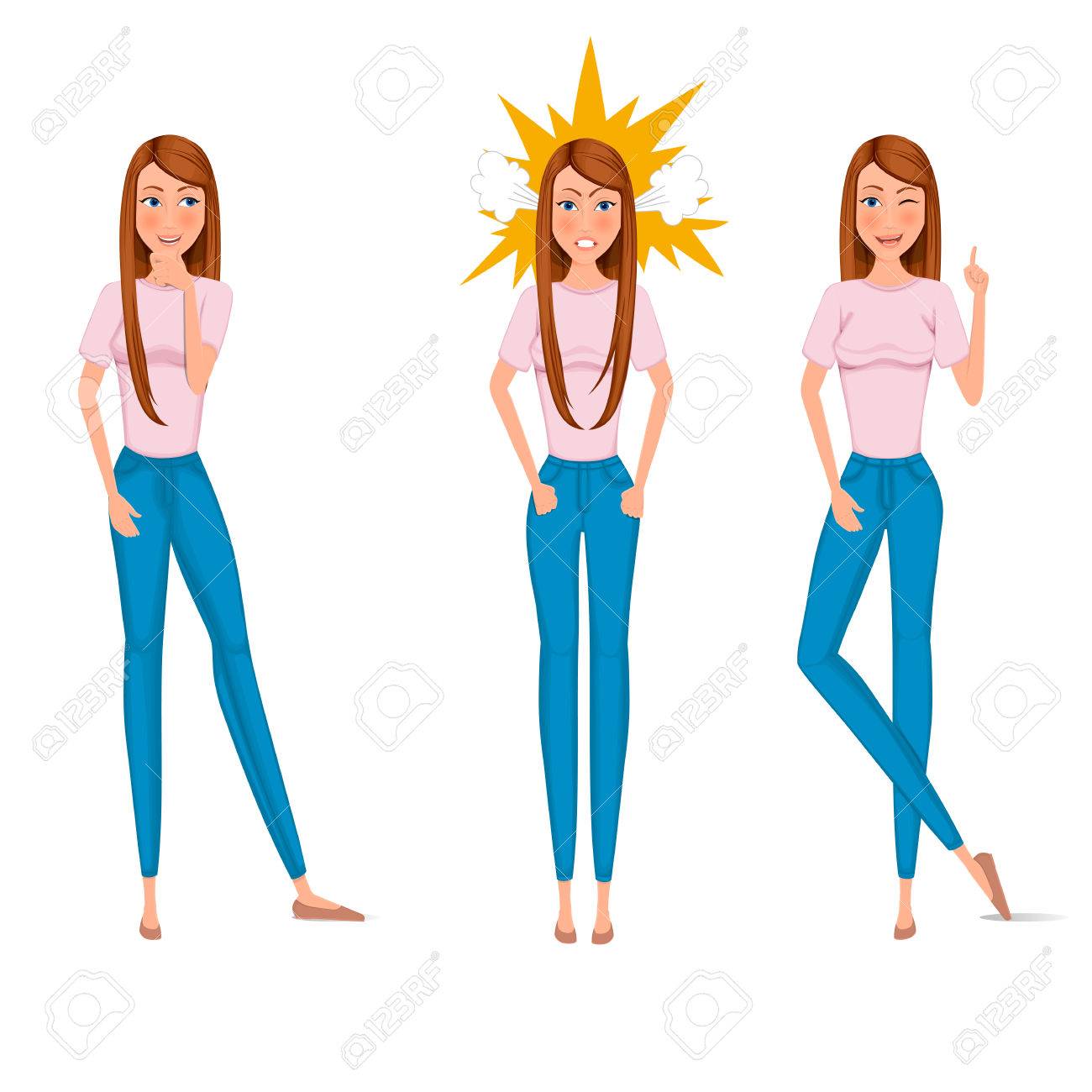 1. Elle est grand et mince
2. Elle est grande et mince
Tu es comment?
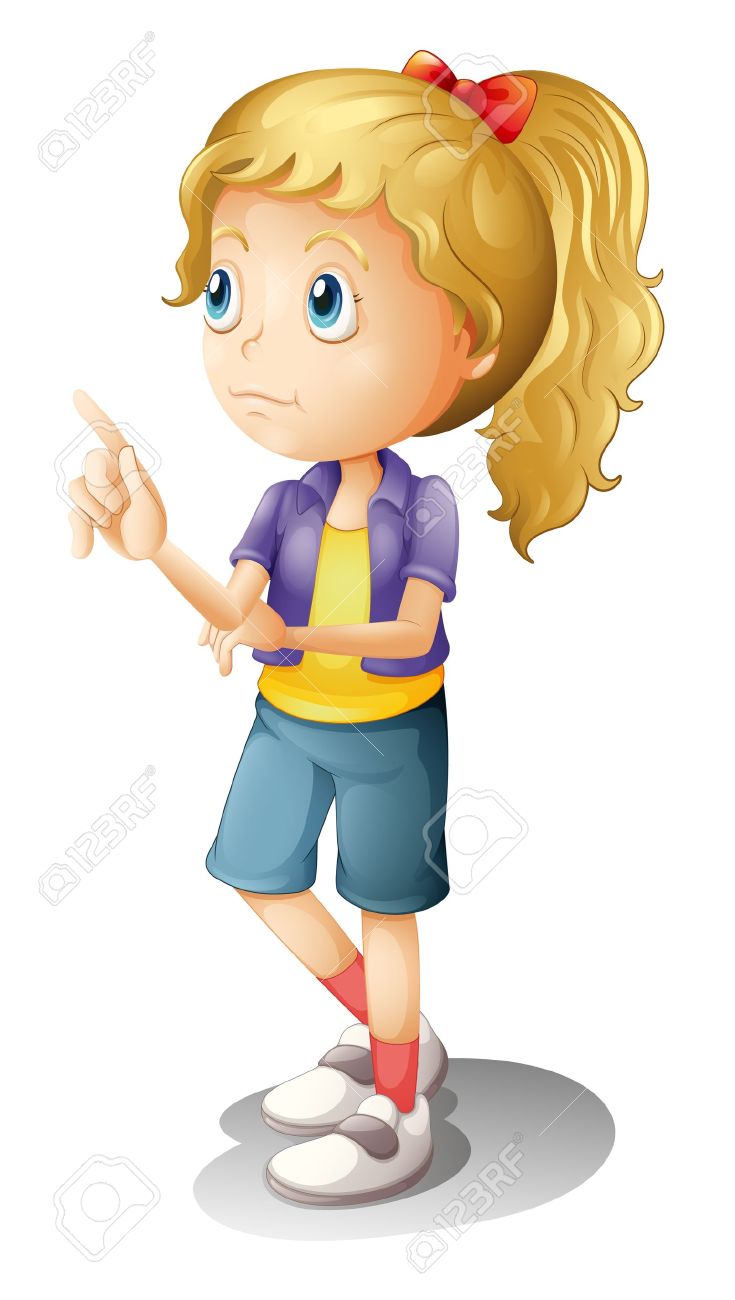 1. Je suis blonde et mignonne
2. Je suis blond et mignon
Tu es comment?
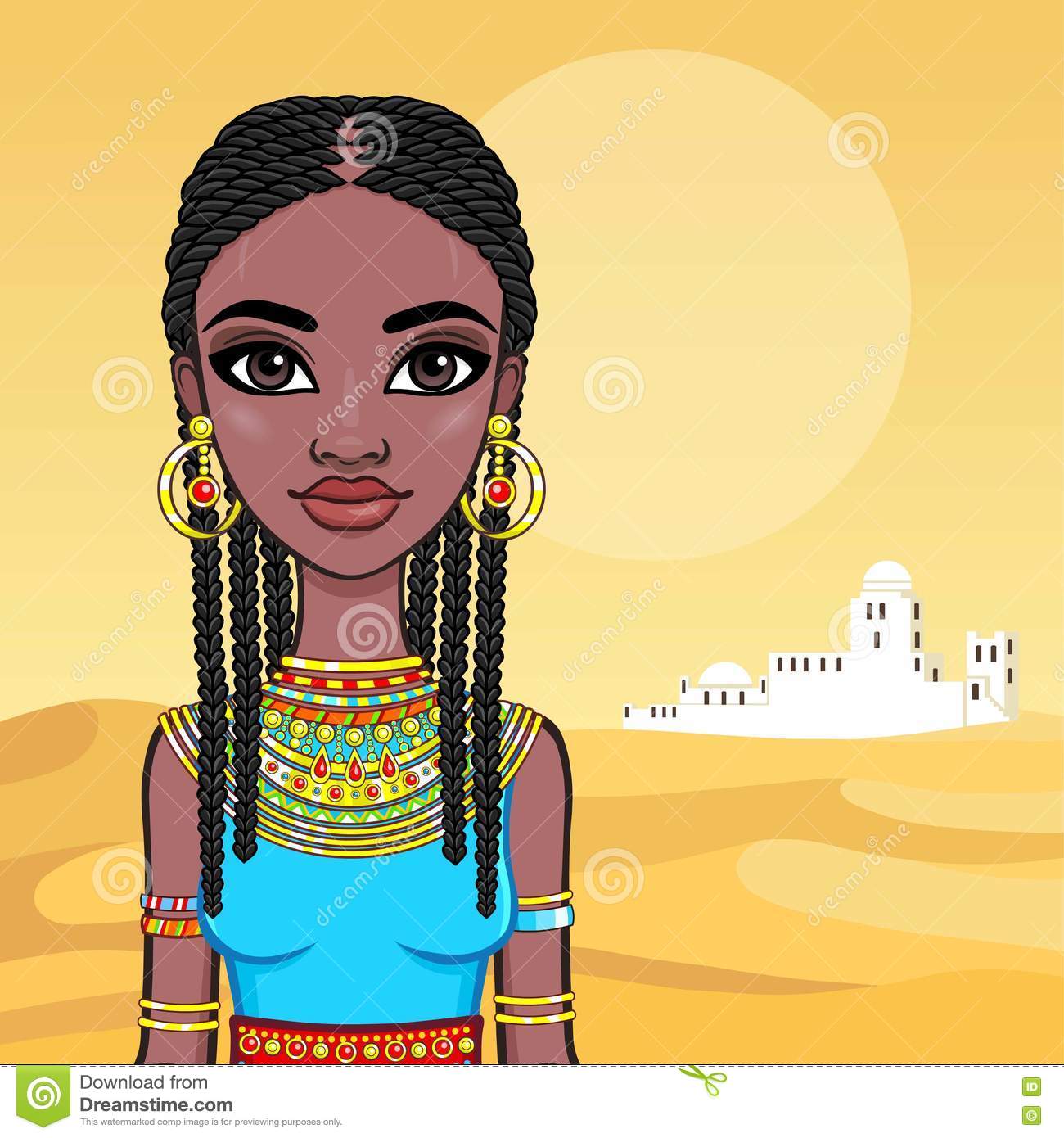 1. Je suis brun et beau
2. Je suis brune et belle
Il est comment?
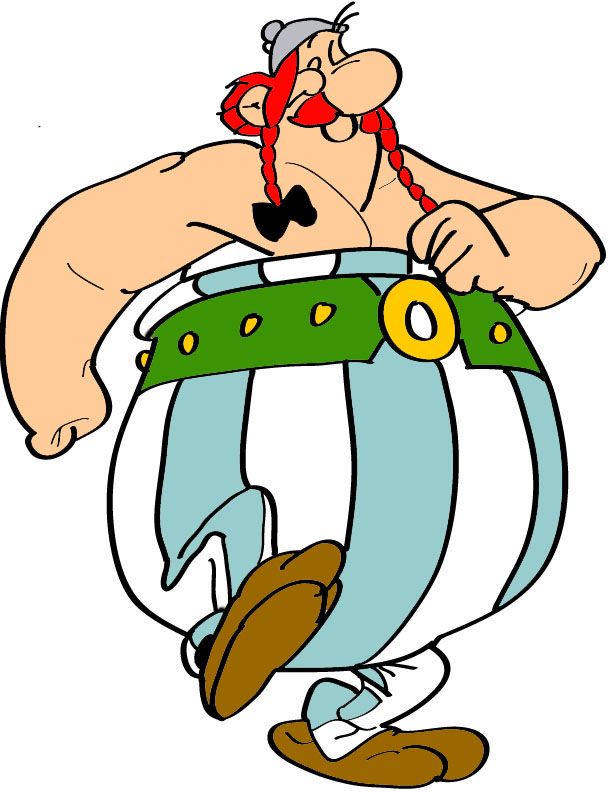 1. Il est gros et roux
2. Il est grosse et rousse
Ils sont comment?
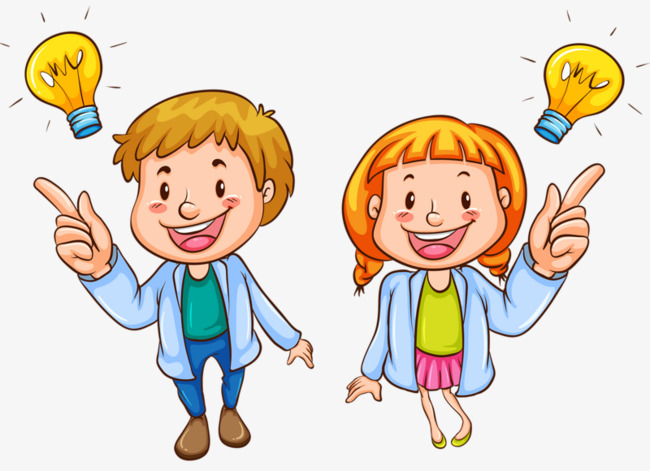 1. Ils sont tristes et bêtes
2. Ils sont gais et intelligents
Elle est comment?
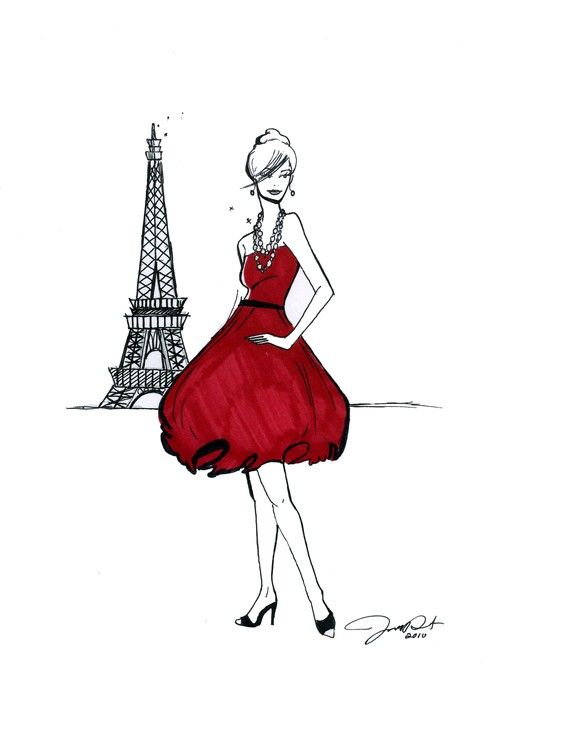 1. Elle est grande, mince et élégante
2. Elle est petite, grosse et vieille
Il est comment?
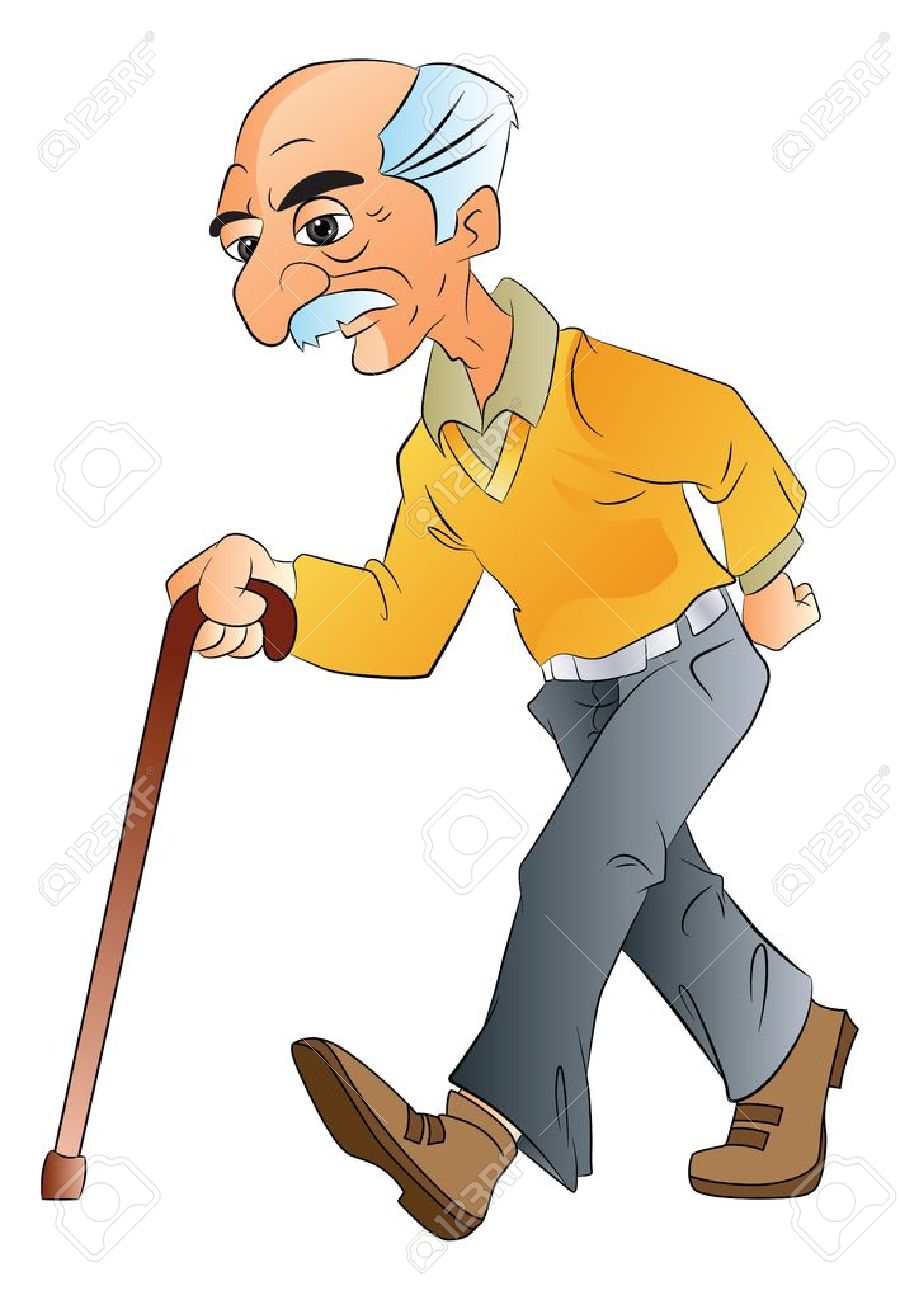 1. Il est jeune et sportif
2. Il est vieux et chauve
Elle est comment?
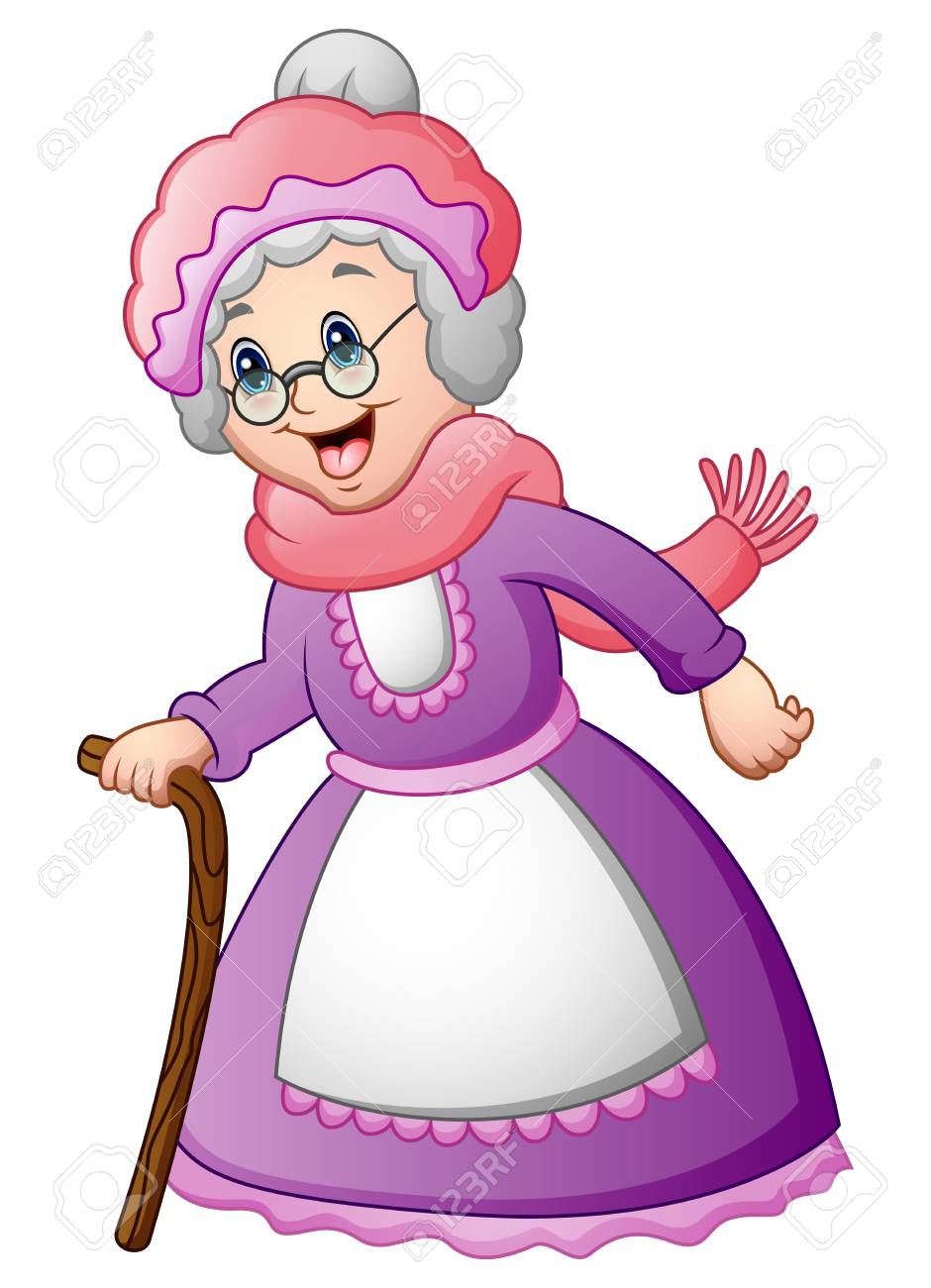 1. C’est une vieille femme
2. C’est une jeune fille
Elle est comment?
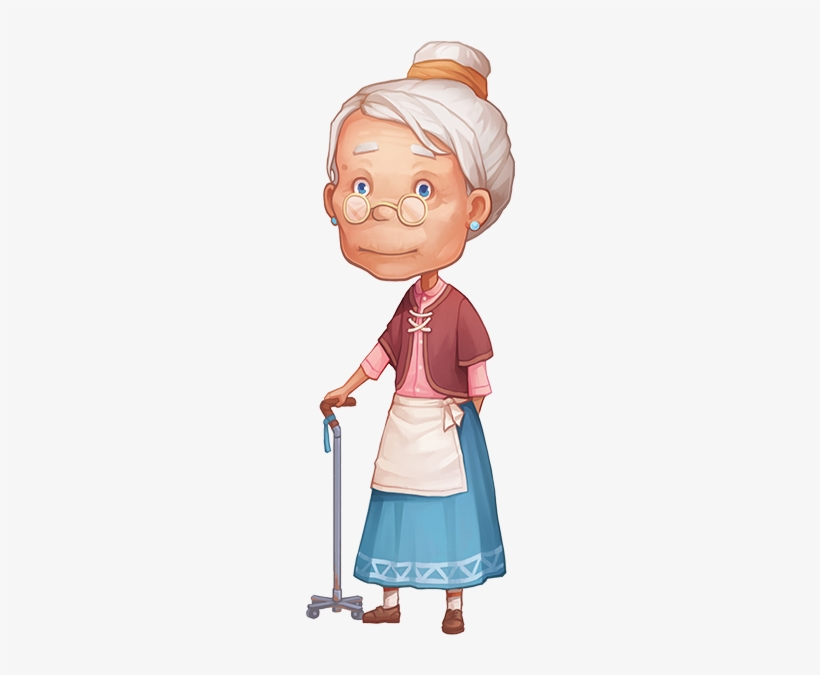 1. Elle est grande et jeune
2. Elle est petite et vieille
Elle est comment?
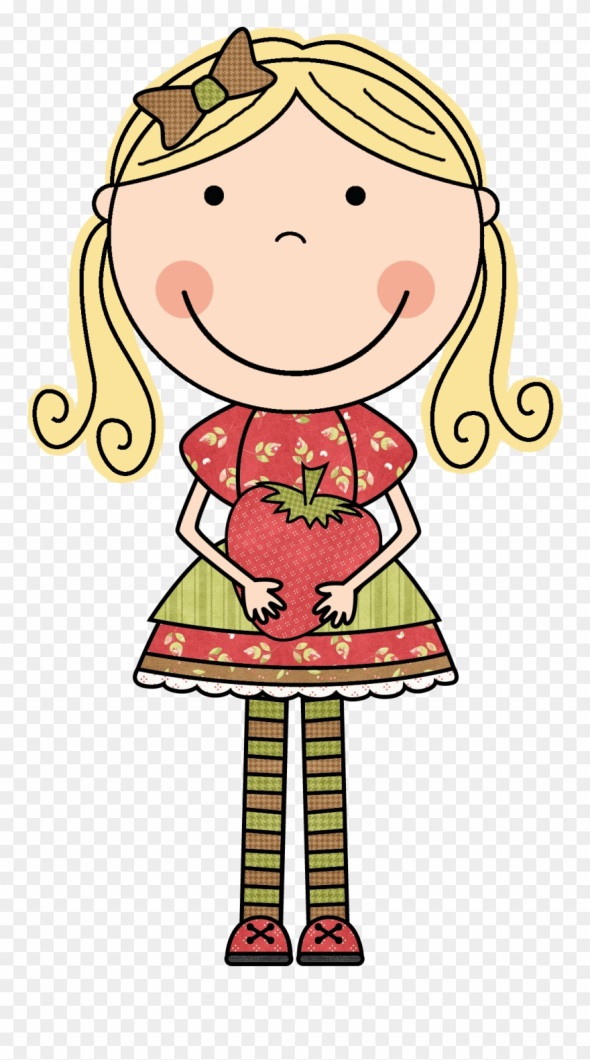 1. C’est une jeune fille mignonne
2. C’ est un jeune garçon mignon
Tu es comment, Blanche- Neige?
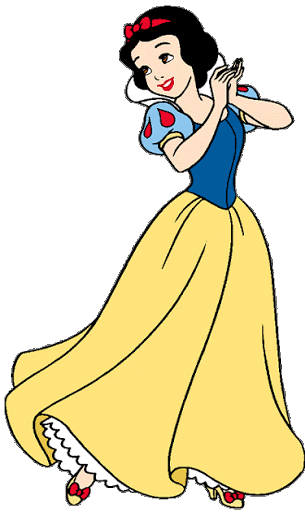 1. Je suis brune et gentille
2. Je suis blonde et méchante
Il est comment?
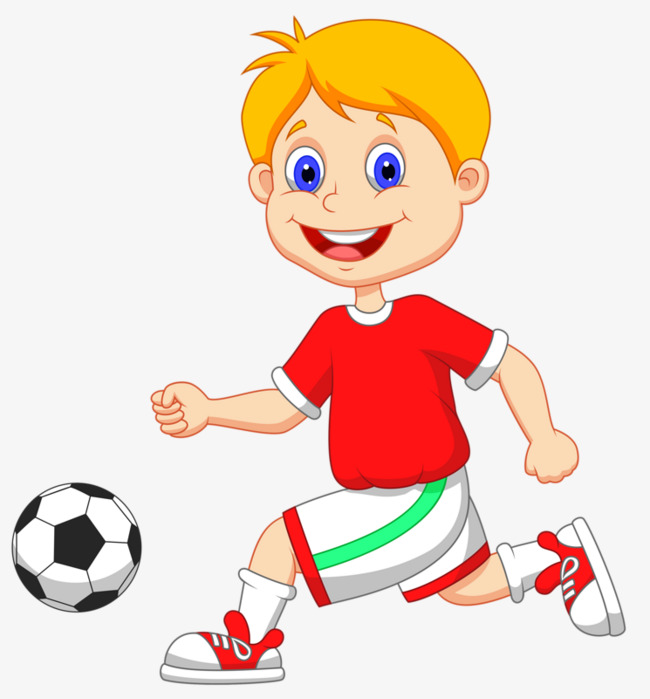 1. Il est joyeuse, active et sportive
2. Il est joyeux, actif et sportif
Elle est comment?
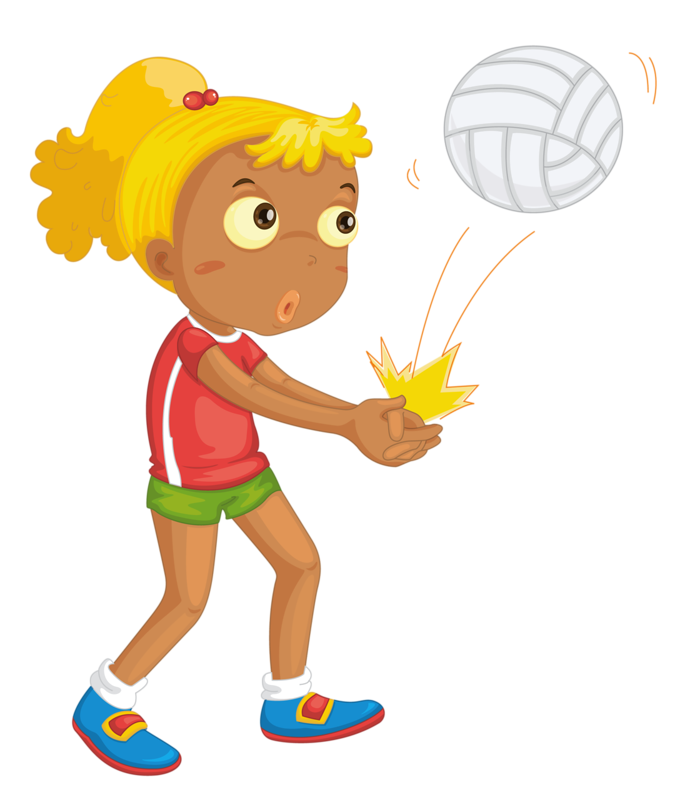 1. Elle est active et sportive
2. Elle est actif et sportif
Elle est comment?
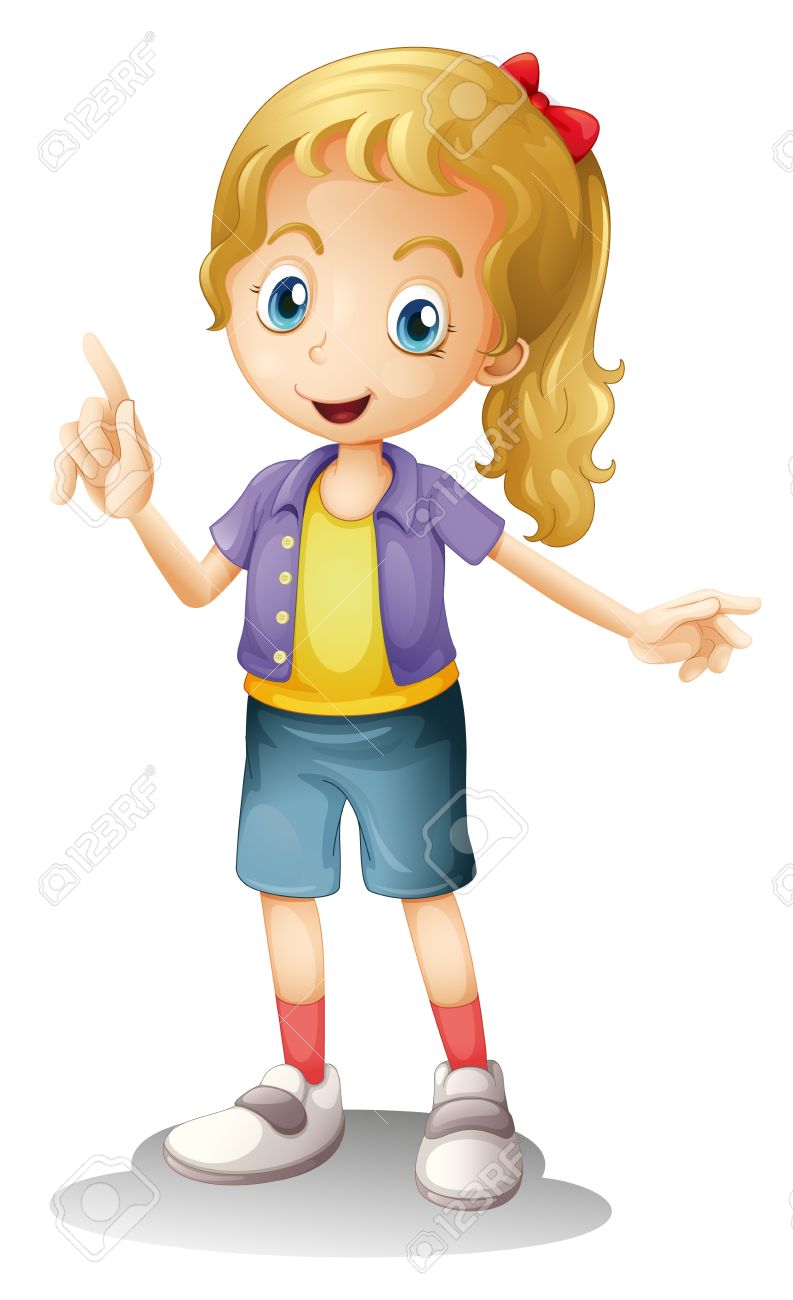 1. Elle a les cheveux bruns et courts
2. Elle a les cheveux blonds et longs
Tu es comment?
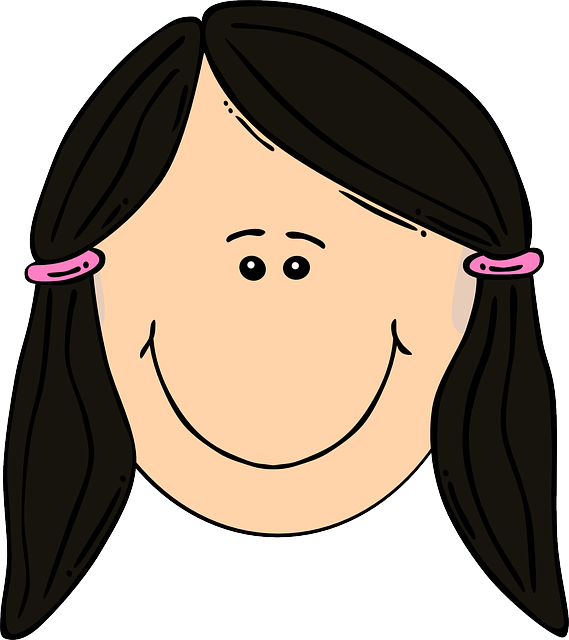 1. Je suis souriante et j’ ai les cheveux noirs
2. Je suis souriant et j’ ai les cheveux courts
Elle est comment?
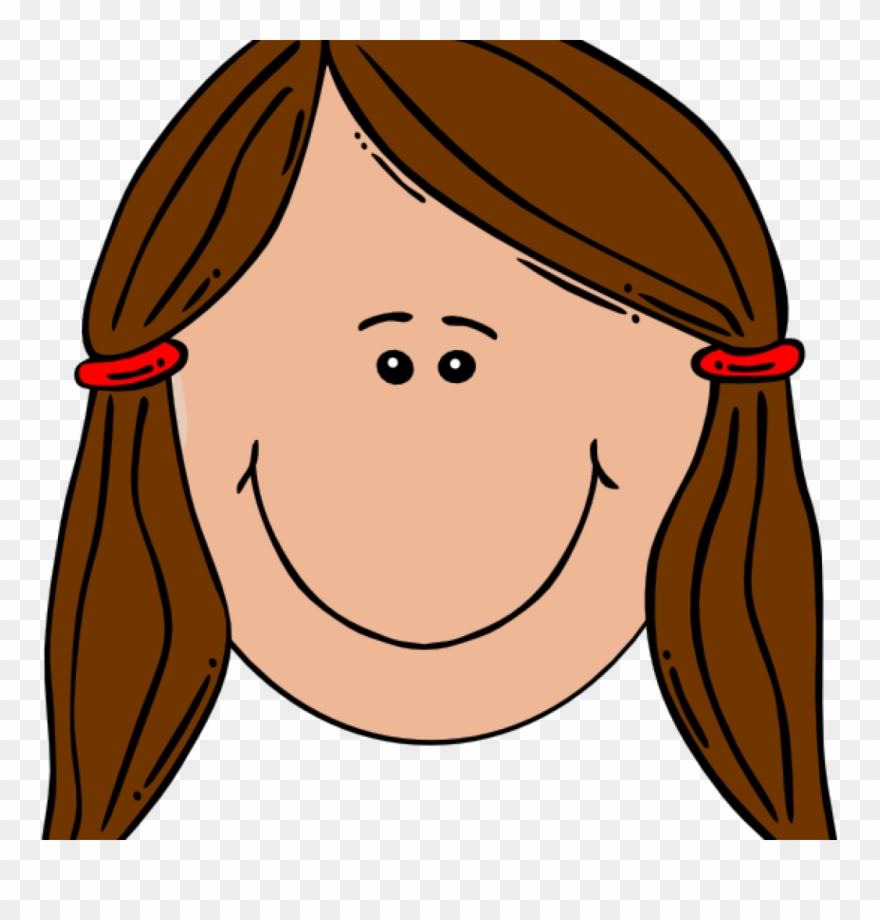 1. Elle a les cheveux blonds et les yeux grands
2. Elle a les cheveux bruns et les yeux petits
Tu es comment?
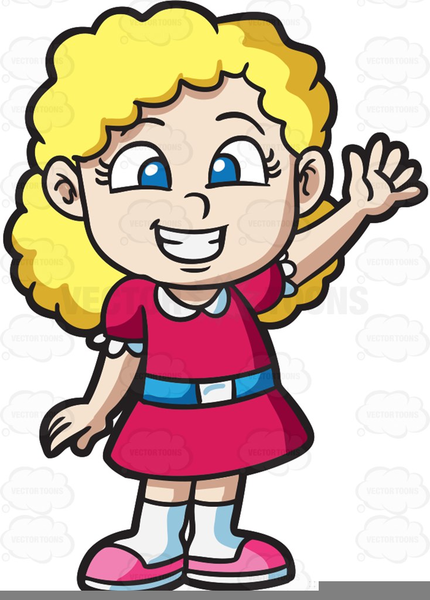 1. J’ ai les cheveux bruns et les yeux verts
2. J’ ai les cheveux blonds et les yeux bleus
Il est comment?
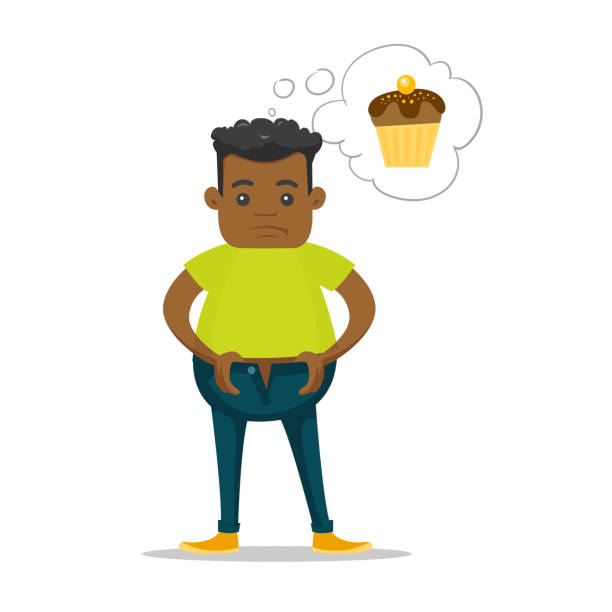 1. Il est gros et gourmand
2. Il est grosse et gourmande
Elle est comment?
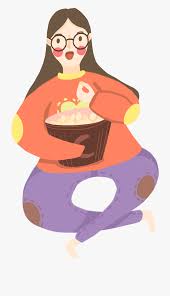 A. C’ est une jeune fille grosse et gourmande. Elle a les cheveux bruns et longs et elle porte des lunettes
B. C’ est une vieille femme maigre. Elle a les cheveux blancs et courts
Tu es qui?
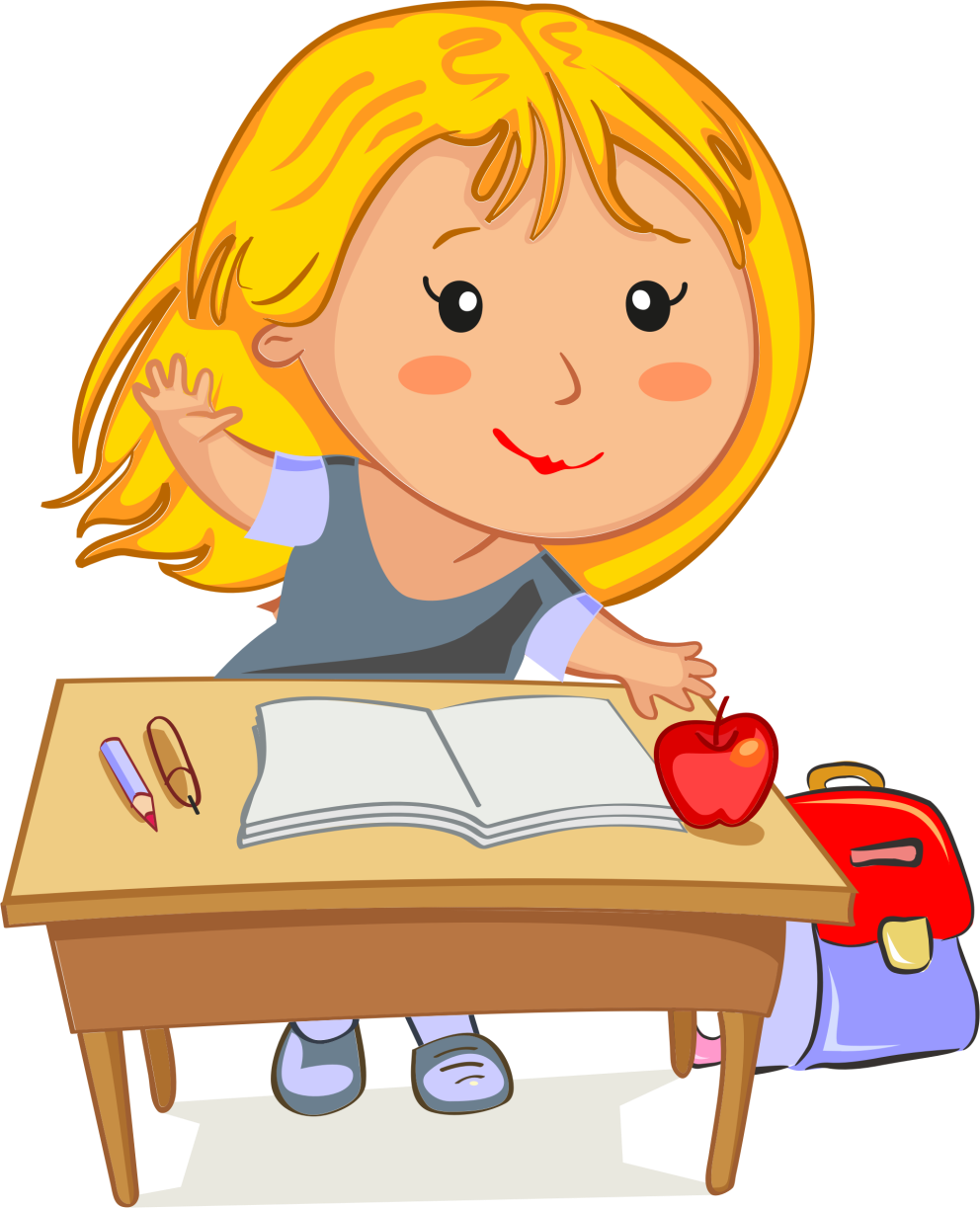 1. Je suis élève
2. Je suis infirmière
Quel est ton métier?
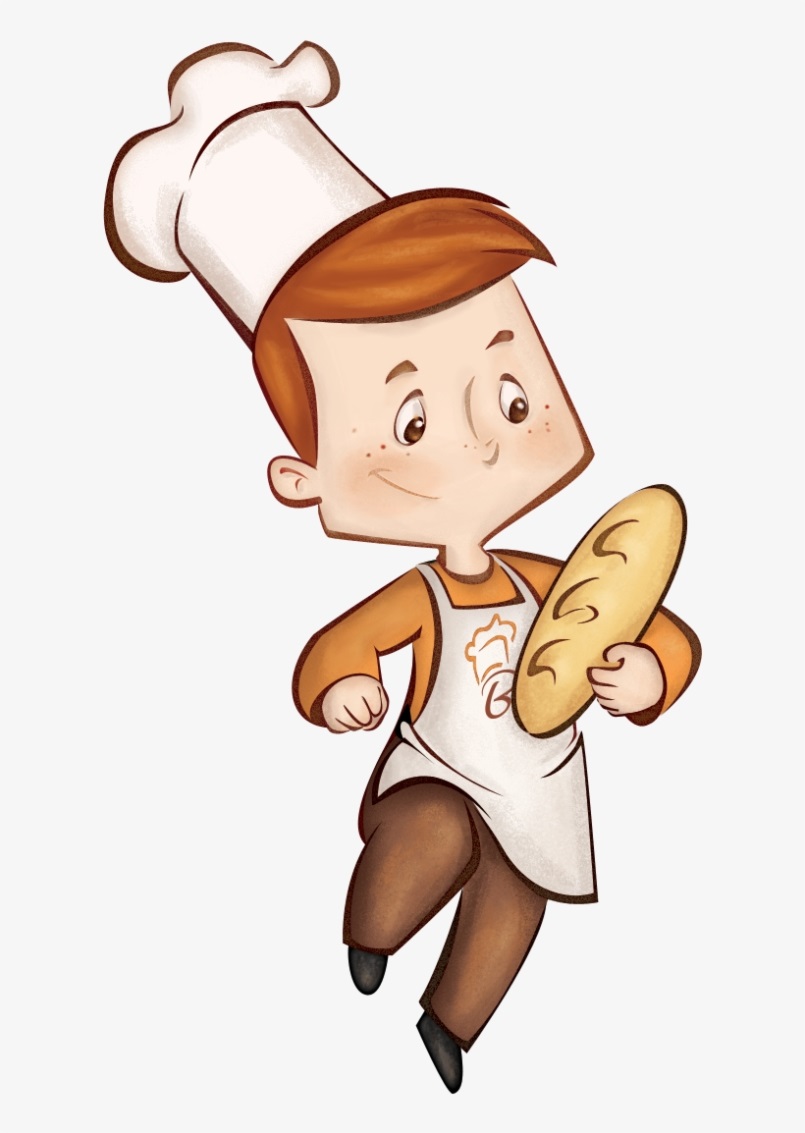 1. Je suis boucher
2. Je suis boulanger
Quel est ton métier?
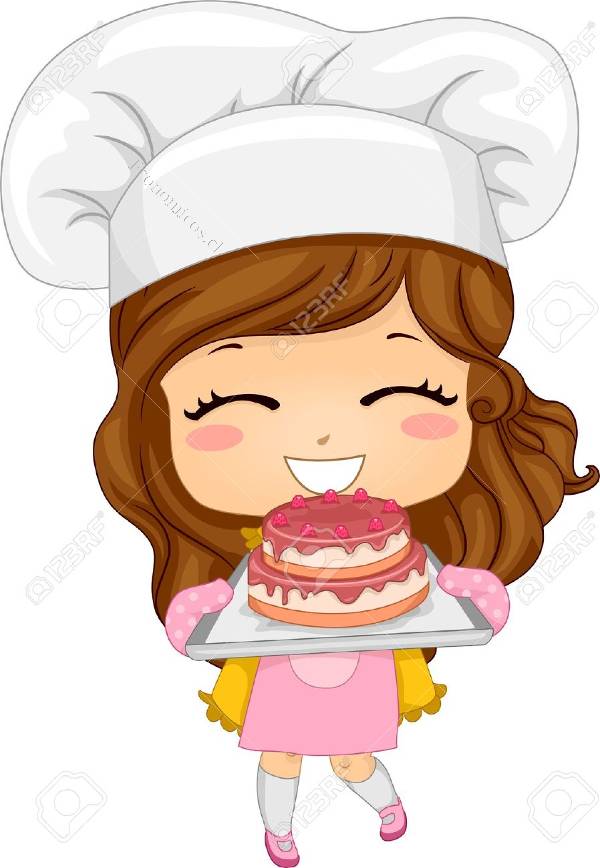 1. Je suis pâtissière
2. Je suis bouchère
Qu’ est-ce que tu fais dans la vie?
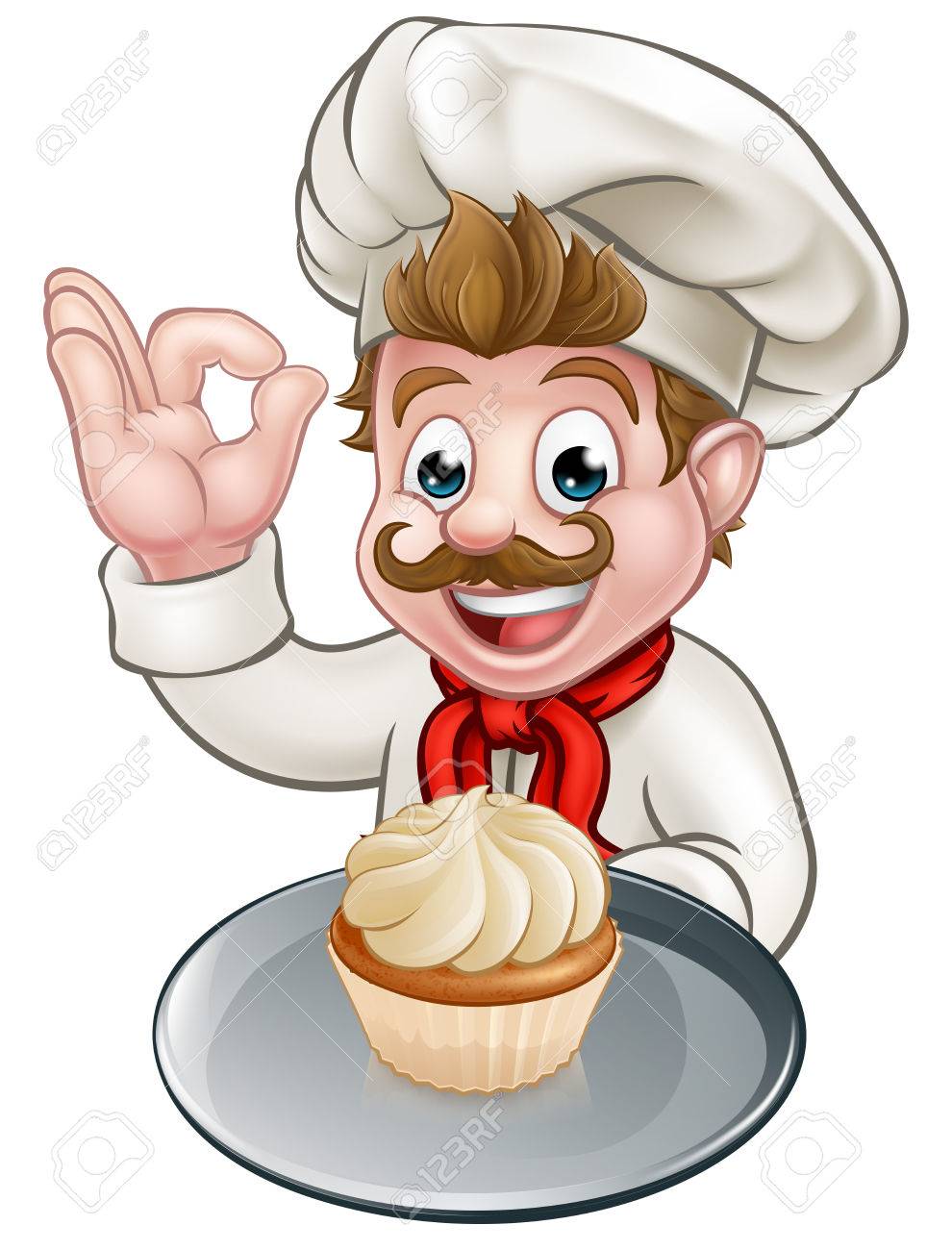 1. Je suis pâtissier
2. Je suis pâtissière
Quel est son métier?
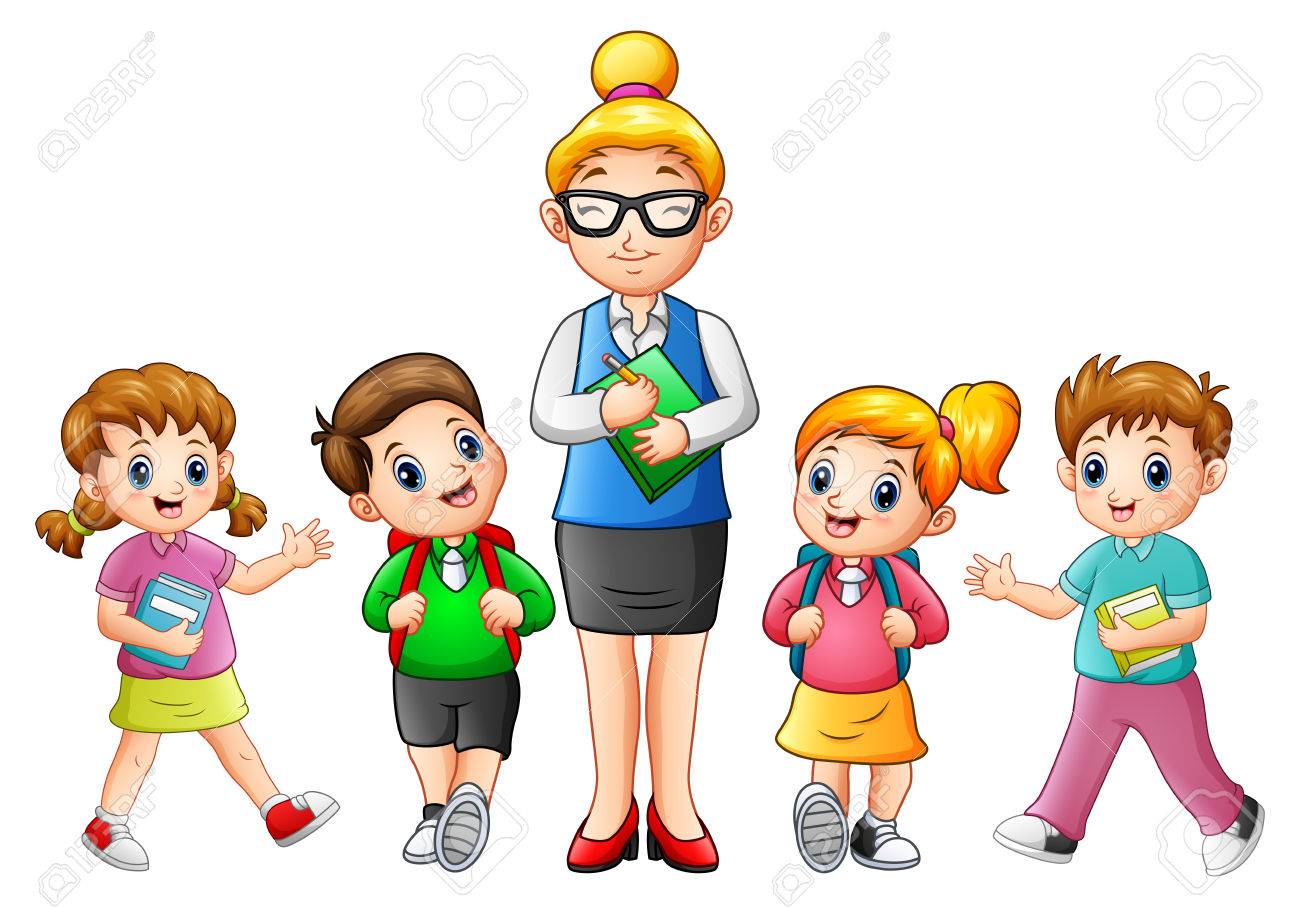 1. Elle est instituteur
2. Elle est institutrice
Quel est son métier?
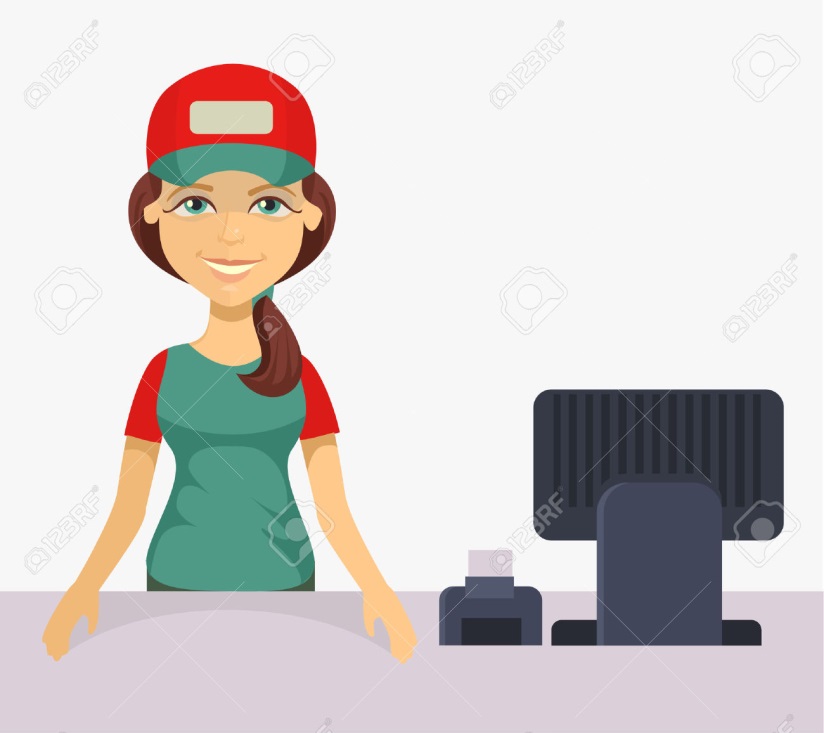 1. C’ est une caissière
2. C’ est un caissier
Qu’ est-ce qu’ il fait dans la vie?
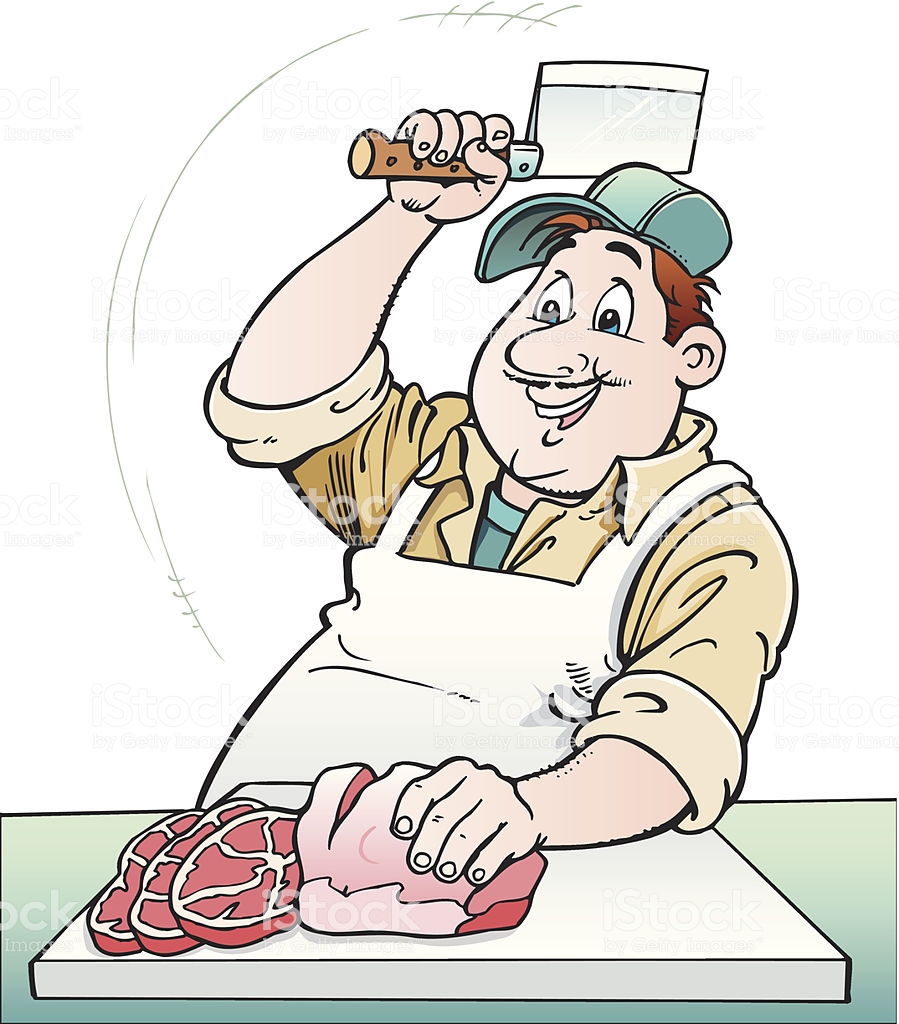 1. Il est bouchère
2. Il est boucher
Quel est ton métier?
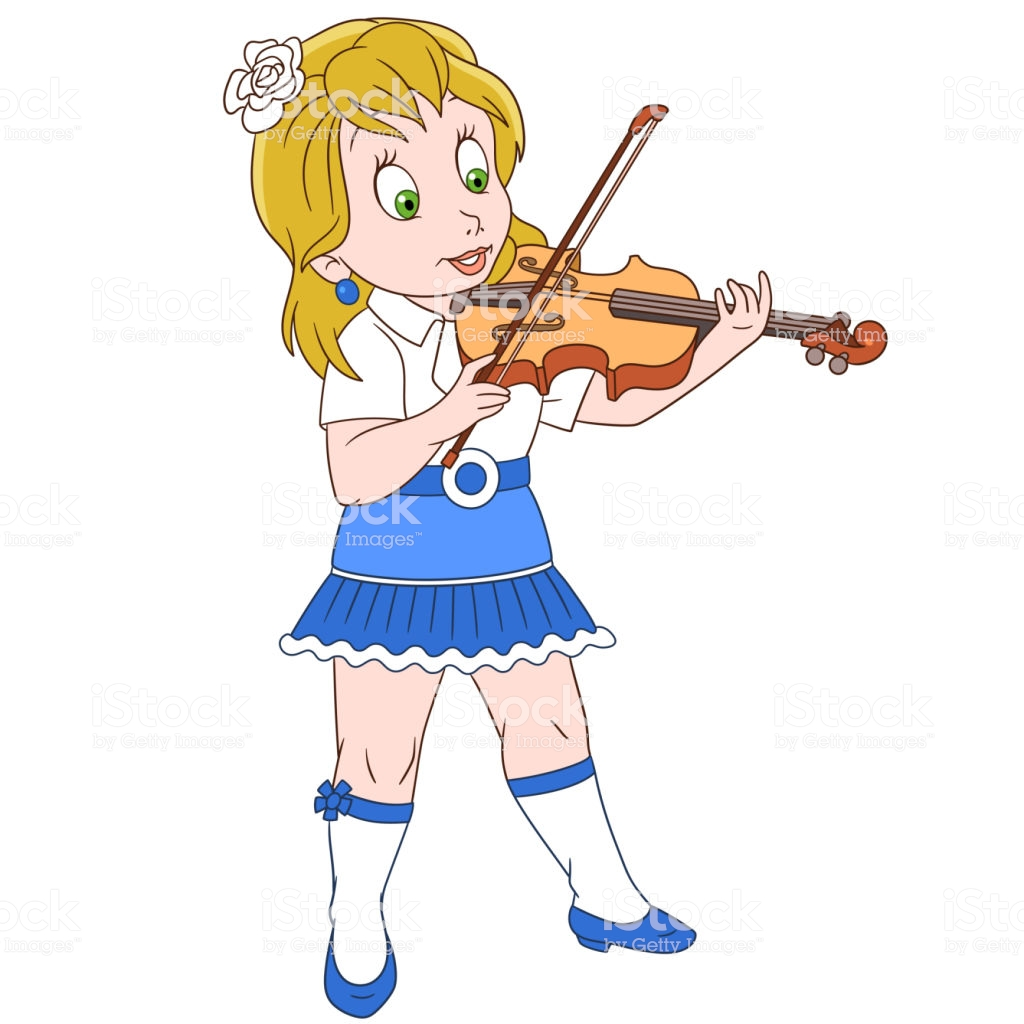 1. Je suis musicien
2. Je suis musicienne
Quel est ton métier?
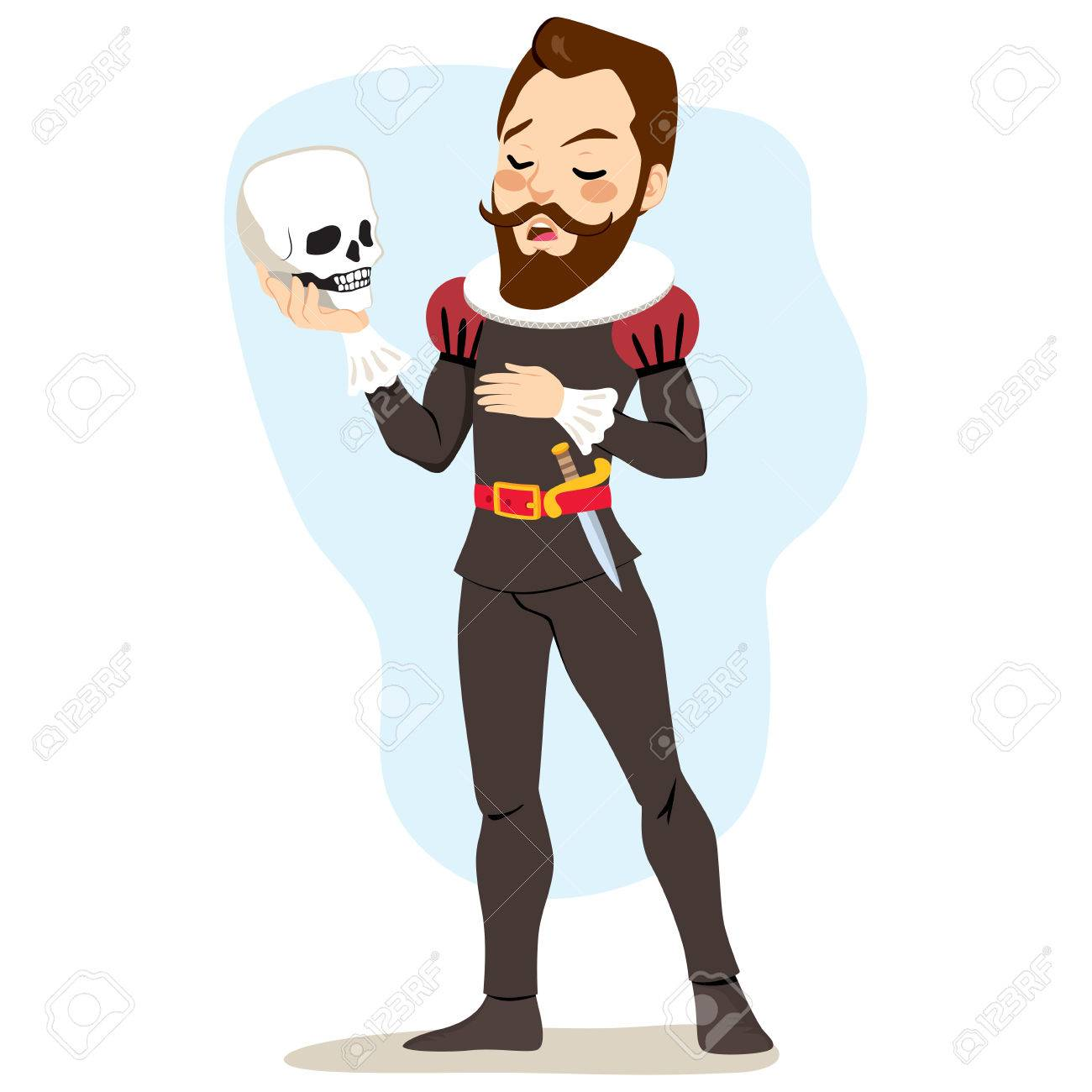 1. Je suis actrice
2. Je suis acteur
Qu’ est-ce que tu fais dans la vie?
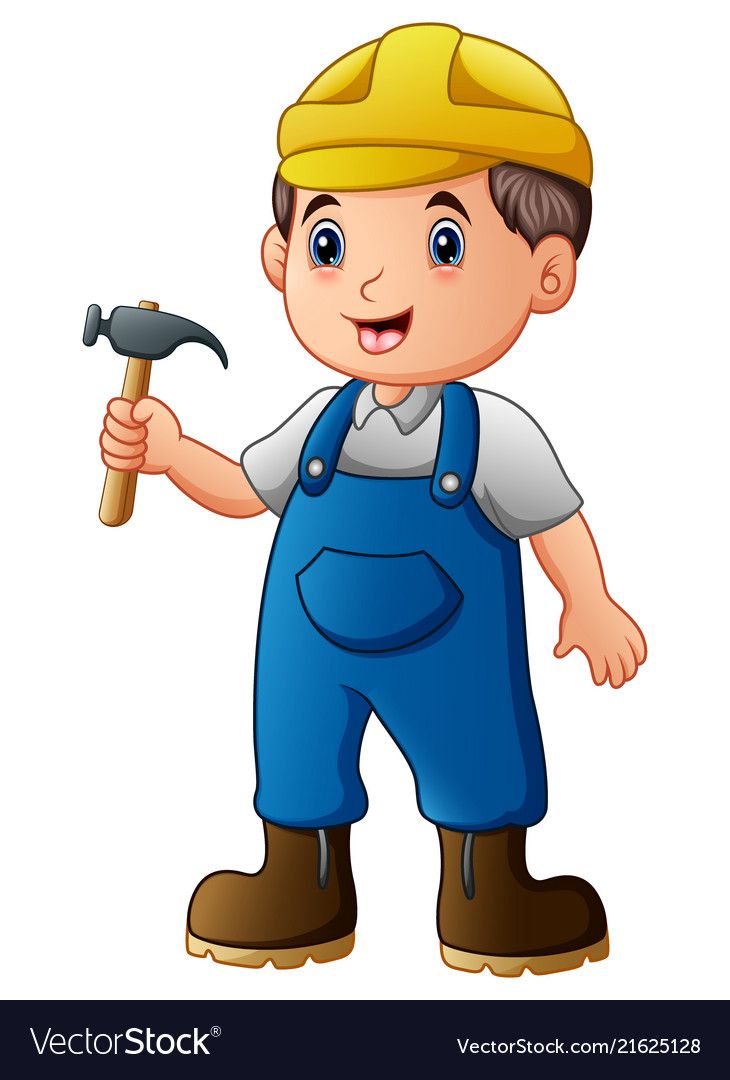 1. Je suis ouvrier
2. Je suis ouvrière
Qu’ est-ce qu’ ils font dans la vie?
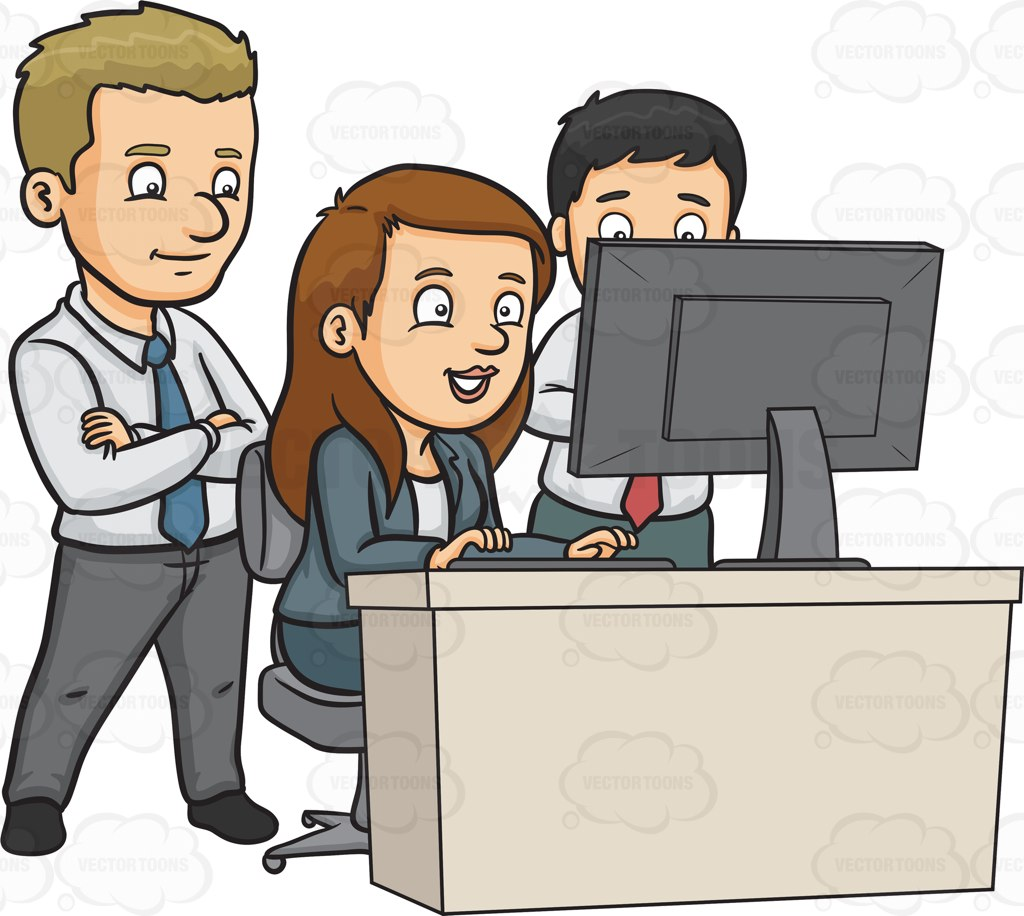 1. Ils sont employés
2. Ils sont ouvriers
Quel est son métier?
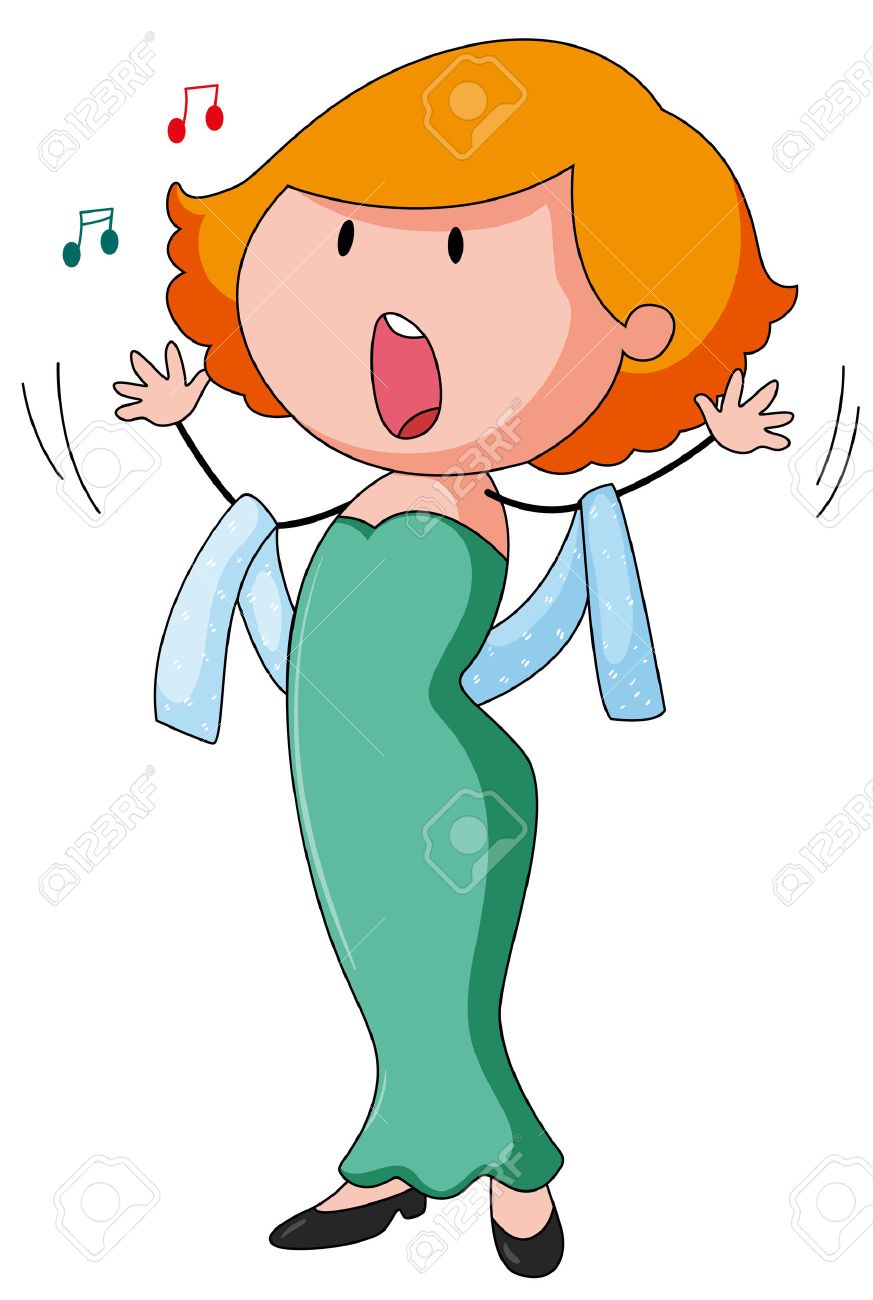 1. C’ est un chanteur
2. C’ est une chanteuse
Chasse l’ intrus   (Διώξε ό,τι δεν ταιριάζει)
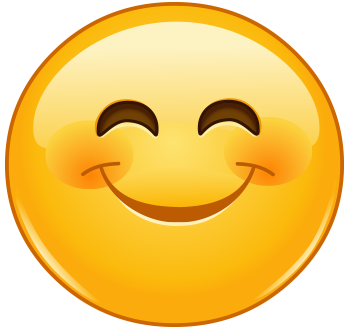 Content 
  gai 
joyeux 
heureux
triste
Chasse l’ intrus   (Διώξε ό,τι δεν ταιριάζει)
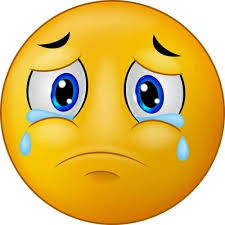 gai
triste 
  mécontent
malheureux
Chasse l’ intrus   (Διώξε ό,τι δεν ταιριάζει)
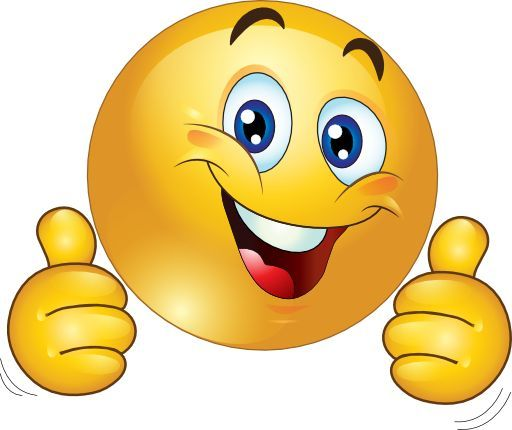 chouette
  super 

fantastique
aimable
malheureux
Chasse l’ intrus   (Διώξε ό,τι δεν ταιριάζει)
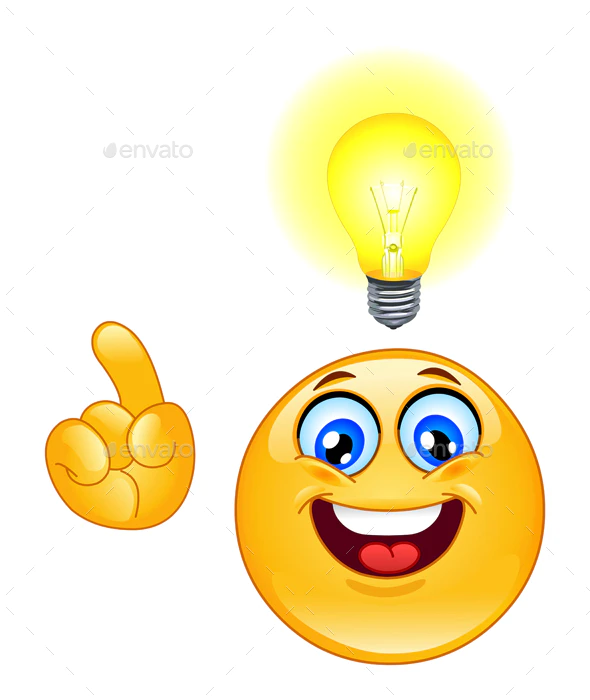 intelligent
génial
  super
chouette
bête
Chasse l’ intrus   (Διώξε ό,τι δεν ταιριάζει)
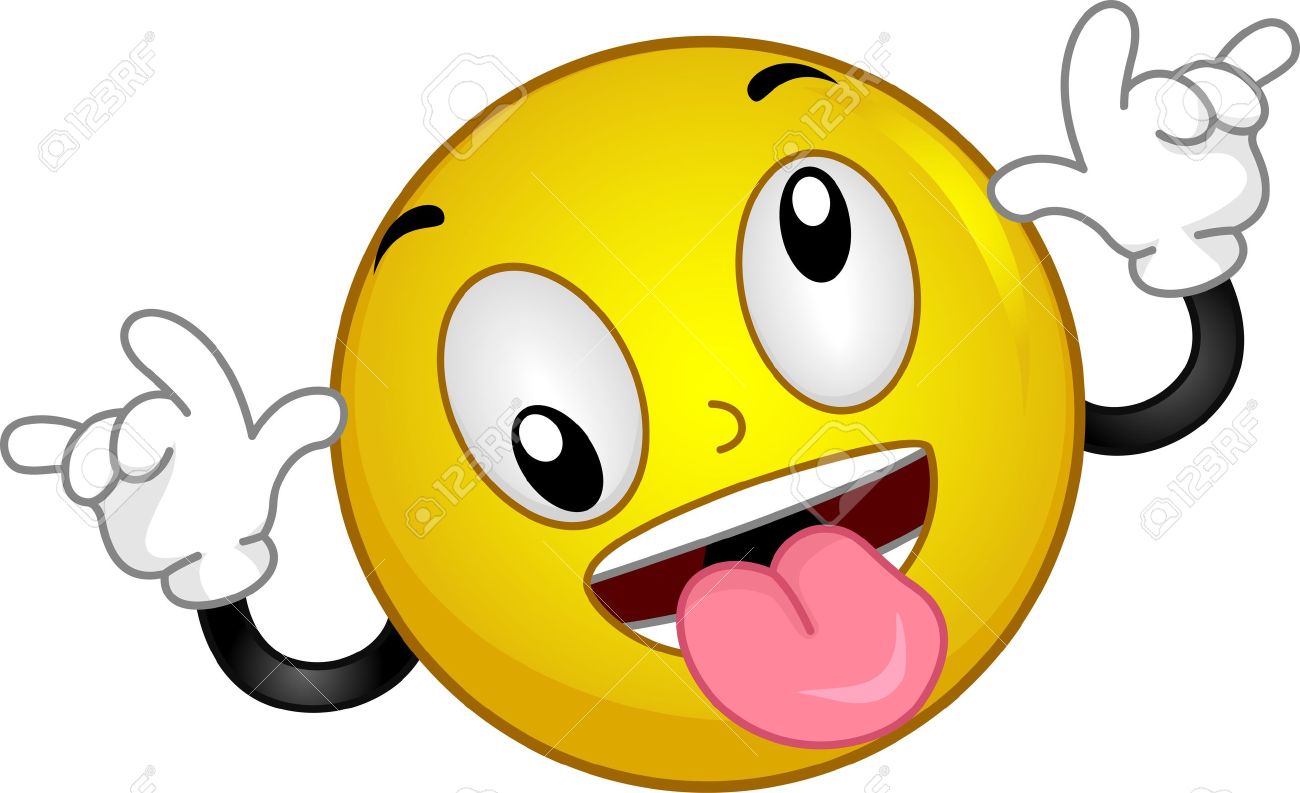 triste
drôle

rigolo –rigolote
bête
Chasse l’ intrus   (Διώξε ό,τι δεν ταιριάζει)
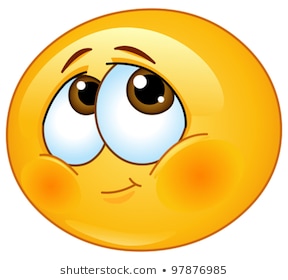 timide
triste
mahleureux
gai
Chasse l’ intrus   (Διώξε ό,τι δεν ταιριάζει)
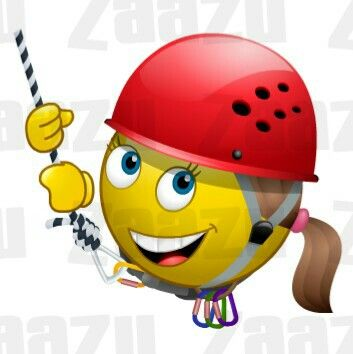 active
agitée
sportive

joyeuse
timide